The enduring publicness of  public audit: the Redmond Review and English local government




Pete Murphy, Peter Eckersley, Katarzyna Lakoma, Bernard Kofi Dom, & Martin Jones. 

Nottingham Business School,                           Nottingham Trent University.
The 25th Annual IRSPM Conference              19th-22nd  April 2021Facing the future: Evolving social-political-administrative relations and the future of administrative systems Accounting and Accountability Special Interest Group Panel P19Changing social-political-administrative relations - exploring the role and facets of accounting and accountability from multiple perspectives
Antecedents Multiple problems and issues with Local Public Audit
Redmond’s Findings
Examined the Redmond Review’s initial Call for Views and the unanimity of responses from all key stakeholders 

The NAO (Supreme Audit Body) introduced parallel changes to Audit Practice Code in 2020

The governments response to the reviews  recommendations which were all agreed (other than those around ‘system leadership’) 

Announcement of new organisation to lead Private Sector Audit System the  “Audit Reporting and Governance Authority” (ARGA)
IRSPM 2021 “Local Audit and the Redmond Review in England”.
Outstanding issues as at IRSPM2021
What has happened since IRSPM 2021?
Adopted an exploratory and archival approach.

We drew on government legislation, ministerial speeches, parliamentary committee, audit, and other publicly available reports. 

We focused on the antecedents and evidence submitted to the Redmond Review, the Review itself, and the government’s response.
The enduring publicness of public auditMethods
Despite ministers explicitly ruling out of the re-creation of the Audit Commission and the UK’s renewed enthusiasm for NPM, privatisation and  and outsourcing to private companies we show  the government could not ignore the public interest, public value, and the need for oversight of public expenditure.

We look at the  accountability and transparency of the new public audit system proposed to assess whether the new system will achieve and optimise Public Value creation.
Accountability and Transparency and the Creation of Public Value
Audit provides an integral part of any accountability regime (public or private) because it certifies financial propriety. 

The scale of austerity cuts and reduced oversight of council spending since 2010 have raised concerns about the capacity, capability and ambition of  English councils to create public value when delivering their services.

Even though NPM made something of a comeback in English local government, COVID-19 highlighted how the concepts  of public interest, public value and public values,  continues to underpin public health, the emergency services  and the delivery of many other services in the UK.
The impact of COVID-19…
A partial and fragmented public audit means that policymakers and citizens can only have limited oversight of their operations and the extent to which they deliver and optimise value to the public.

 Uncertainty over audit and assurance arrangements has also increased the risk of future financial issues within local authorities going undetected or underappreciated. 

 “Qualified conclusions on arrangements to secure value for money locally are both unacceptably high and increasing. The proportion of local public bodies whose plans for keeping spending within budget are not fit-for-purpose, or who have significant weaknesses in their governance, is too high”. (NAO 2019)
Public Audit and (inadequate?) Public Assurance
Radical changes are emerging in the audit market, and the scope, functioning and transparency of local audit. 

The new arrangements will be more comprehensive and incorporate the emerging concepts of financial resilience, sustainability and vulnerability and cover new commercial and hybridised forms of local authority activity.

The audit ‘expectations gap’ will be diminished -  what the system provides will be  closer to what the public assumes it provides.

Authorities and services will be auditable for a full range of purposes, (social as well as financial) imperatives and the process should be more transparent
Will the new arrangement improve accountability and transparency?
NPM reforms since 2010 (funding cuts privatisation of public audit) revealed flaws in NPM approach and contributed to greater awareness of the importance of PV and the public interest 

As ARGA will focus on private companies, we can see how the NPM-inspired marketisation of public audit has not been completely abandoned.

However, the proposed arrangements recognise that rigorous public oversight of public money is necessary to protect the public interest.

As the Redmond reforms are intended to be  comprehensive, improve transparency and facilitate short-, medium- and long-term horizons, they are also more likely to facilitate interest in the concept and creation of Public Value.
Could we see a new wave of interest in public value theory and practice.
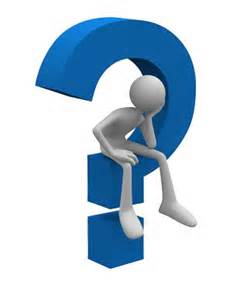 Thank you for listening
Questions?